BinomialverteilungGrundlagen
Binomialkoeffizient
Bsp. 1) Berechne den Binomialkoeffizienten.
Bsp. 2) Für einen Maturaball haben sich 7 Schülerinnen und Schüler für einen Posten im Maturaball-Komitee aufgestellt. 
Unter diesen Personen soll ein vierköpfiges Haupt-Komitee gewählt werden. Auf wie viele unterschiedlichen Möglichkeiten kann das Komitee bestimmt werden?
Bernoulli-Experiment
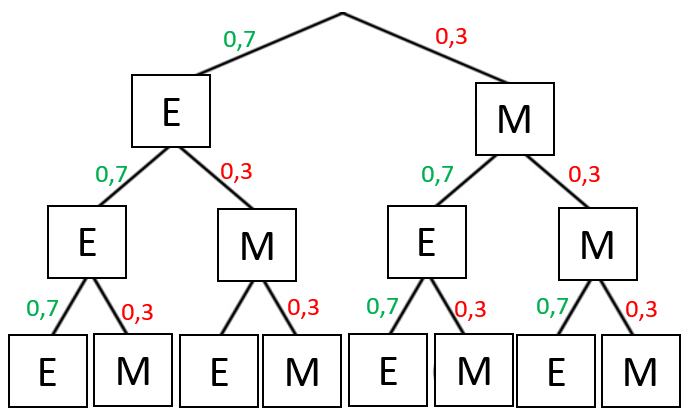 Fragestellung 1: Wie groß ist die Wahrscheinlichkeit, dass Sarah die ersten beiden Sätze gewinnt und den dritten Satz verliert?
X … Anzahl der gewonnenen Sätze von Sarah
Erfolg E (Satzgewinn Sarah) 
Misserfolg M (Satzgewinn Robin)
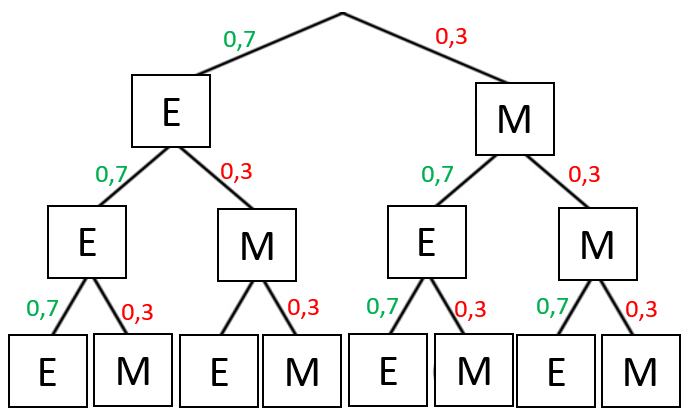 Anwendung Produktregel
Fragestellung 2: Wie groß ist die Wahrscheinlichkeit, dass Sarah zwei Sätze gewinnt?
X … Anzahl der gewonnenen Sätze von Sarah
Erfolg E (Satzgewinn Sarah) 
Misserfolg M (Satzgewinn Robin)
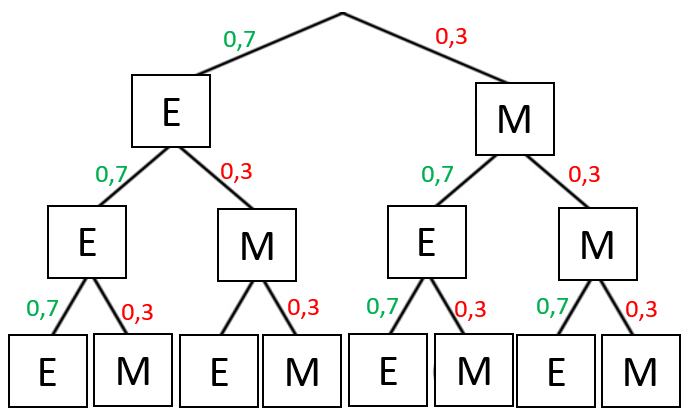 Produktregel & Summenregel
Sieg / Sieg / Niederlage
Sieg / Niederlage / Sieg
Niederlage / Sieg / Sieg
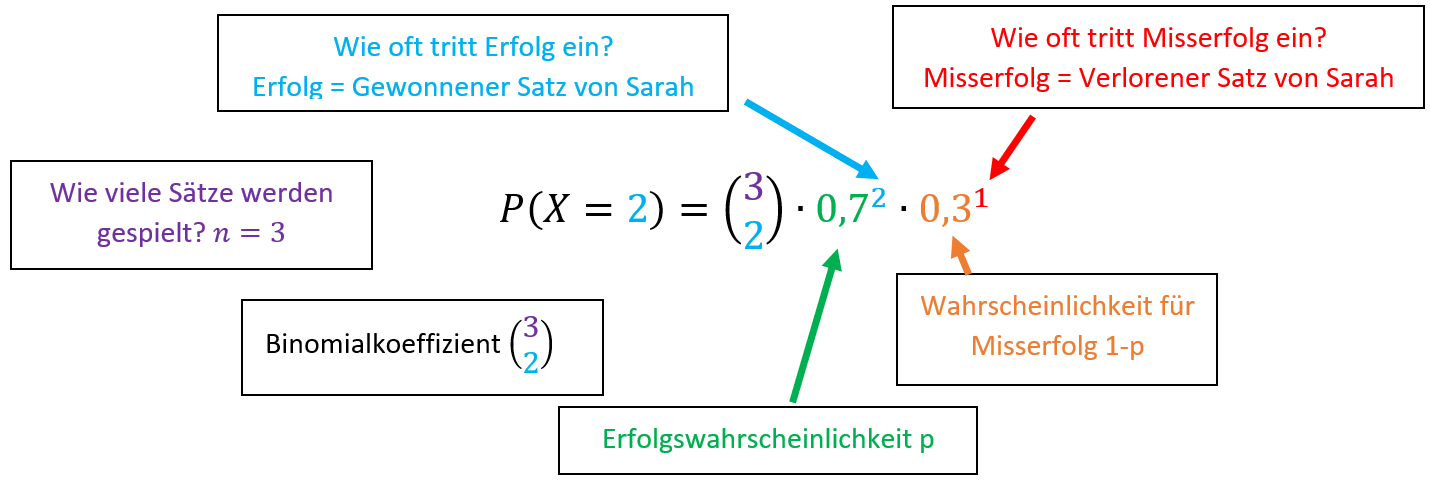 Binomialverteilung
Bemerkungen zur Formel
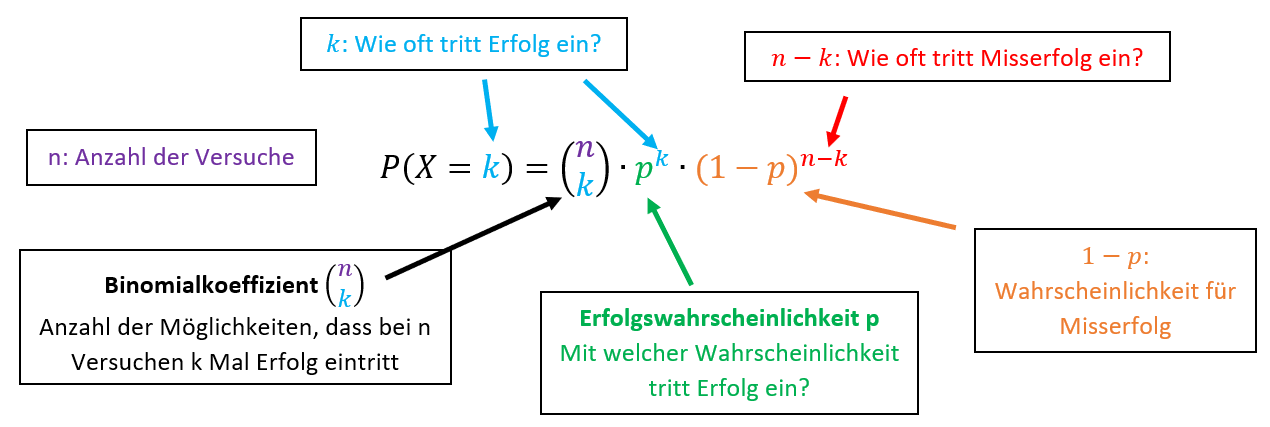 Der Ausdruck gibt die Wahrscheinlichkeit an, dass Sarah bei neun gespielten Sätzen gerade einmal zwei gewinnt.
Wahrscheinlichkeitsverteilung
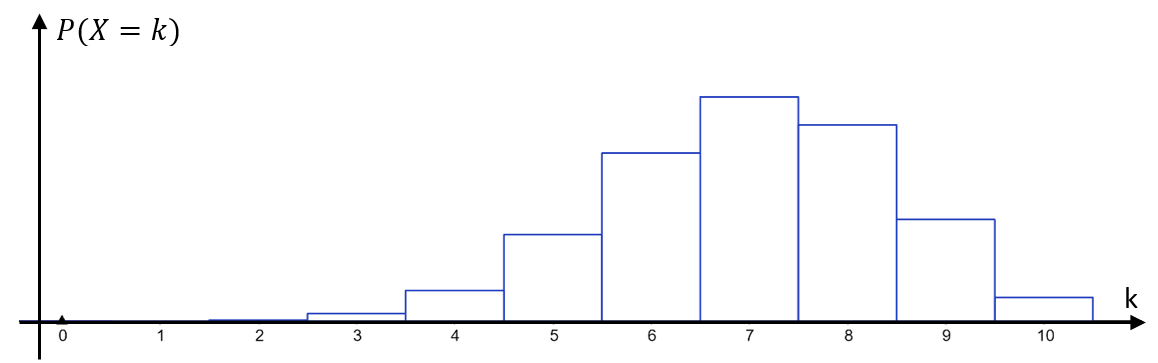 Bsp. 4) Beim Biathlon trifft ein Biathlet beim Liegend-Schießen mit 95 %-iger Wahrscheinlichkeit die Zielscheibe.
Die Zufallsvariable X gibt die Anzahl der Treffer an.
Im Sprint-Bewerb muss der Sportler fünf Schüsse liegend abgeben. Berechne die Wahrscheinlichkeit, dass der Sportler genau vier Mal die Scheibe trifft.



An einem Trainingstag legt der Biathlet eine Schusserie von 40 Schüssen in liegender Position hin. Berechne die Wahrscheinlichkeit, dass der Biathlet mindestens 38 Treffer erzielt.